Q4: I can balance individual and institutional priorities.
Answered: 13    Skipped: 1
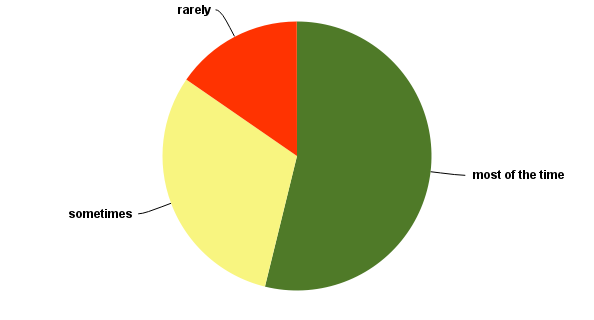